Infektioiden torjunta haavanhoidossa
Pitkäaikaishoidon infektioyhdyshenkilöiden koulutuspäivä 14.5.2025
Hygieniahoitaja Sirpa Ukkola, Infektioyksikkö, OYS
Sisältö
Tavanomaiset varotoimet haavanhoidossa
Yleisiä asioita haavanhoidosta
Ennen ja jälkeen haavanhoidon - Miten toimin?
Yhteenvetoa aiheesta
2
Tavanomaiset varotoimet haavanhoidon perustana
Haavanhoidossa huomioidaan myös muut erilaisten haavojen yleiset hoitokäytännöt ja lääkärin määräykset
3
Yleistä haavanhoidosta
Haavanhoito toteutetaan niin, että haavaan ei viedä uusia mikrobeja haavanhoitovälineiden eikä työntekijän käsien/suojakäsineiden välityksellä ympäristöstä 
riippumatta siitä, onko haava puhdas tai infektoitunut
Aseptinen työjärjestys (puhtaasta likaiseen)
esim. jos asukkaalla on sekä puhdas että infektoitunut haava hoidetaan ensin puhdas haava
Jos asukkaalla on runsaasti erittävä infektoitunut haava tai abskessi
Oma huone ja kosketusvarotoimet, kunnes runsas eritys loppuu
4
Yleistä haavanhoidosta
Haavasidokset pidetään puhtaina ja kuivina. Vaihda sidokset pohjia myöten, jos haavasta vuotaa eritteitä sidosten läpi
Eritteet ovat hyvä elatusaine mikrobeille
Bakteeriviljelynäytteet lääkärin ohjeen mukaisesti
Otetaan puhdistetusta haavasta haavan pohjalta
Poikkeus! Moniresistenttien mikrobien (esim. MRSA) näytteet puhdistamattomasta haavasta

Näytteenotto-ohjeet ammattilaisille esim. Nordlab
 Mikrobiologian näytteenotto -> Haavan ja palovamma-alueen näytteet  https://www.nordlab.fi/wp-content/uploads/2022/03/haavan_ja_palovamma-alueen_bakteeri-_ja_sieniviljelynayte.pdf
5
Yleistä haavanhoidosta
Hoitoympäristö
Erillinen haavanhoitohuone tai asukashuone
Puhdas, rauhallinen ja hyvä valaistus
Vältetään tarpeetonta kulkua haavanhoitojen aikana
Haavan hoitoalusta suojataan esim. kroonikkovaipalla
6
Yleistä haavanhoidosta
Haavan suihkutus
Jos haava alaraajassa, niin suihkutus istuma-asennossa
Haava ei pääse kontaminoitumaan mahdollisilla uloste- ja virtsabakteereilla, kun pesuvesi ei valu haavaan)
Haava suojaus siirron ajaksi (esim. kroonikkovaipalla)
Suihkuessu (kertakäyttöinen) päällä ja saappaat jalassa ei poistuta pesutilasta
Pesutilat puhdistetaan käytön jälkeen (suihkutuolin istuinosa, pesulaveri, lattia desinfektioaineella esim. kloori 1000ppm, Oxivir)
Infektoitunut haava suihkutellaan mielellään viimeisenä (jos yhteinen suihkutila)
7
Ennen haavanhoitoa
Hyvä suunnittelu 
Varaa riittävästi aikaa haavanhoidon toteutukseen
Avustajan tarve?
Tarvittavat suojaimet, haavanhoitovälineet, haavanhoitotuotteet
Kipulääkitys? Annettava hyvissä ajoin, että ehtii vaikuttaa ennen haavanhoitoa
8
Ennen haavanhoitoa
Kerää desinfioiduin käsin asukkaan haavanhoidossa tarvittavat välineet, tuotteet käden ulottuville instrumenttipöydälle tai tarjottimelle, ei asukkaan sänkyyn
Ota esille vain yhdellä haavanhoitokerralla tarvittava määrä tuotteita

Varaa käytetyille instrumenteille esim. kaarimalja ja likaisille sidoksille roskapussi. Likaiset sidokset suoraan roskapussiin, ei lasketa esim. asukkaan vuoteeseen.
Riskijäteastia
9
Ennen haavanhoitoa
Aina ennen steriilien pakkausten avaamista tarkista, että pakkaus on ehjä, puhdas, avaamaton ja kuiva sekä viimeinen käyttöpäivä on voimassa

Haavahoidossa käytetään ainoastaan steriilejä instrumentteja
Mahdollisuuksien mukaan kertakäyttövälineet
10
Steriilin pakkauksen merkkejä
11
Haavanhoitovälineiden- ja tuotteiden säilytys
Haavanhoitovälineet- ja tuotteet säilytetään kuivassa huonetilassa (ei kylpyhuone) niille erikseen varatussa paikassa pölyltä suojattuna (esim. kaapissa).

Mikäli asukkaalla on toistuvia haavanhoitoja, asukkaan henkilökohtaisia haavanhoitotuotteita voidaan säilyttää puhtaassa, kannellisessa haavanhoitokorissa asukashuoneessa roiskeilta suojassa
12
Käsihygienia
13
Haavanhoidossa tarvittavat suojaimet
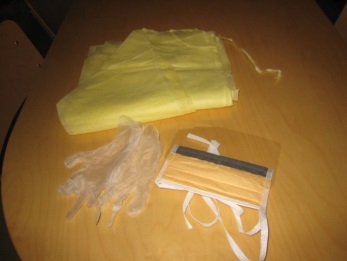 14
Haavanhoidossa tarvittavat suojaimet - suojakäsineet
Haavanhoidossa käytetään aina suojakäsineitä
Steriilit suojakäsineet (alle 24 tuntia vanhat leikkaushaavat)
Tehdaspuhtaat suojakäsineet (yli 24 tuntia vanhat leikkaushaavat)
Suojakäsineet puetaan juuri ennen haavanhoitoa
Vaihdetaan haavasiteiden poiston jälkeen
Uudet haavasiteet laitetaan puhtailla suojakäsineillä
Kesken haavanhoidon suojakäsineillä ei kosketella muuhun hoitoympäristöön
Jos keskeytät haavanhoidon, riisu suojakäsineet ja desinfioi kädet esim. kun
Vastaat puhelimeen
Lähdet hakemaan lisää tavaraa esim. kaapista/hoitotarvikevarastosta
Poistut huoneesta kesken haavanhoidon
Jos näillä suojakäsineillä haet puuttuvia hoitotarvikkeita, siirrät samalla mikrobit koskemiisi kohtiin
Pseudomonas aeruginosa
Proteus mirabilis
16
Näyte suojakäsineistä haavahoidon yhteydessä
Haavanhoidon jälkeen
Laita suojaimet suoraan roskiin ja desinfioi kädet
Monikäyttöiset hoitovälineet
Laitetaan takaisin omaan pakkaukseen tai kaarimaljalle
Välinehuoltoon desinfioitavaksi ja steriloitavaksi. 
Instrumentteja ei tarvitse esipestä, Käytä HydraGeliä, jos välineitä ei saa toimitettua parissa päivässä välinehuoltoon
Kertakäyttöiset välineet
Terävät instrumentit laitetaan suoraan riskijäteastiaan
Hävitetään jätteiden käsittely ohjeistuksen mukaisesti (yksittäiset instrumentit voidaan laittaa läpäisemättömässä pakkauksessa sekäjätteisiin).
Siisti hoitoympäristö
Mahdolliset haavaeritteet tulee puhdistaa pinnoilta heti kloorilla 1000ppm. Erite imeytetään ensin paperipyyhkeeseen
17
Haavan paranemisen seuranta ja kirjaaminen
Haavan ulkonäkö kirjataan asukkaan hoitosuunnitelmaan



Haavan kliinisen tilanteen, toteutetun hoidon ja jatkohoitosuunnitelman dokumentointi on tärkeä osa hoidon kokonaisuutta
18
Käytä apuna haavanhoidon tarkistuslistaa
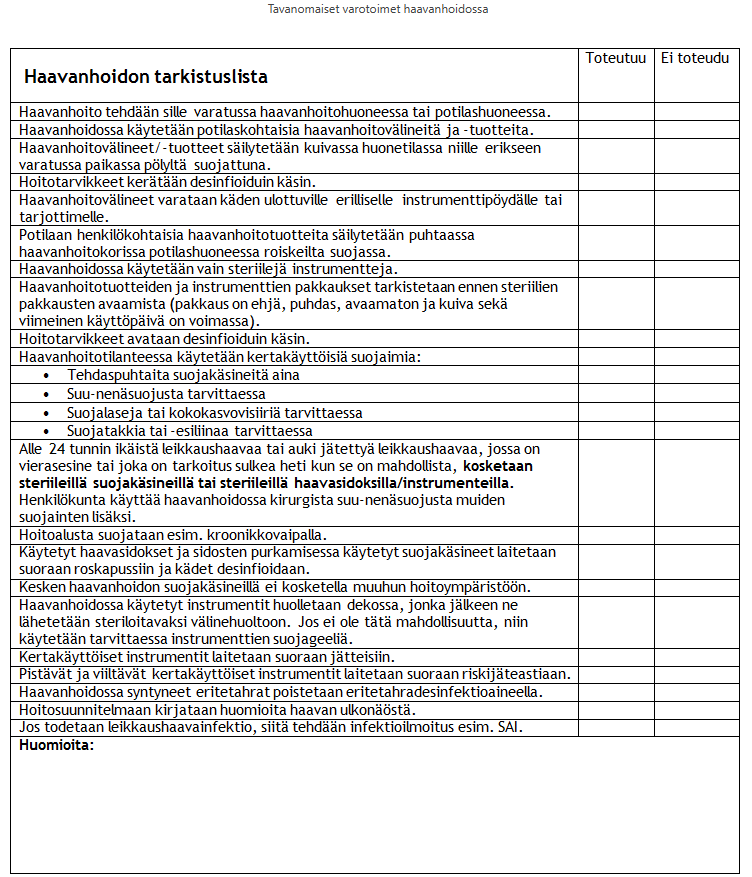 Tavanomaiset varotoimet haavanhoidossa.docx
19
Yhteenvetoa aiheesta
Suunnittele haavanhoito etukäteen
Kerää tarvittavat välineet käden ulottuville esim. erilliselle pöydälle tai tarjottimelle
Käytä haavanhoidossa aina suojakäsineitä ja muita suojaimia, jos vaara roiskeista (älä aliarvioi suojaimien hyötyä ja tarpeellisuutta)
Vaihda suojakäsineet ja desinfioi kätesi siirtyessäsi työvaiheesta toiseen.
Käytä haavanhoidossa steriilejä instrumentteja
Aseptiikalla on väliä!
20
Kiitos! Kysymyksiä?
Sirpa Ukkola
Hygieniahoitaja
sirpa.ukkola@pohde.fi
puh. 040 508 7512
www.pohde.fi